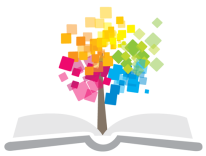 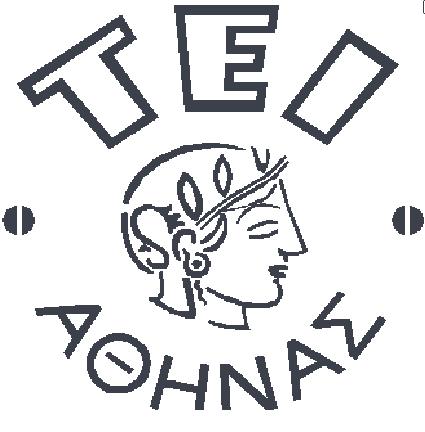 Ανοικτά Ακαδημαϊκά Μαθήματα στο ΤΕΙ Αθήνας
Αισθητική προσώπου Ι (Ε)
Ενότητα 8: Διάγνωση δέρματος
Βασιλική Ράϊκου
Τμήμα Αισθητικής και Κοσμητολογίας
Υπεύθυνη Εργαστηρίου: Βασιλική Κεφαλά
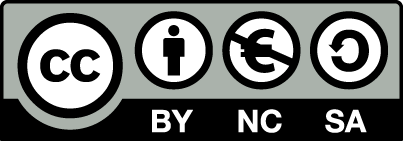 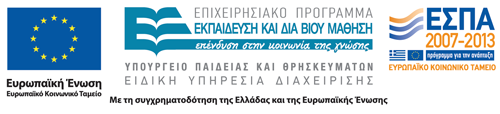 Φυσιολογία του δέρματος
Το δέρμα δεν αποτελεί απλό περίβλημα του σώματος αλλά ένα πολύτιμο όργανο που ασκεί πολύπλοκες φυσιολογικές λειτουργίες, είναι ένας εξωτερικός αμυντικός ιστός.
1
Αποκλείνουμε απο τη φυσιολογική εικόνα του δέρματος
Στο γηρασμένο και φωτογηρασμένο δέρμα.
Στο αφυδατωμένο δέρμα.
Στο ακνεϊκό δέρμα.
2
Κλινική εικόνα του γηρασμένου δέρματος 1/2
Ξηρότητα
Λέπτυνση
Απολέπιση
Εμφάνιση ρυτίδων
Διαταραχές μελανίνης
Χαλαρότητα
Λεύκανση τριχών
3
Κλινική εικόνα του γηρασμένου δέρματος 2/2
Αραίωση των τριχών (10% κάθε δεκαετία).
Μείωση της παραγωγής σμήγματος.
Μείωση της παραγωγής ιδρώτα.
Μείωση της αισθητήριας λειτουργίας.
4
Φωτογήρανση 1/2
Με τον όρο φωτογήρανση εννοούμε τις αδρές και μικροσκοπικές μεταβολές που υφίσταται το δέρμα μετά από χρόνια έκθεση στην ηλιακή ακτινοβολία.
5
Φωτογήρανση 2/2
Το φωτογηρασμένο δέρμα παρουσιάζει ξηρότητα, υποκίτρινη απόχρωση, αδρή, οζώδη επιφάνεια. Είναι χαλαρό και οι ρυτίδες του είναι χαλαρές και βαθιές. Το φωτογηρασμένο δέρμα διαφέρει από το φυσιολογικά γηρασμένο δέρμα.
6
Αφυδατωμένο δέρμα 1/2
Ως αφυδατωμένο αναφέρουμε το δέρμα στο οποίο παρατηρείται απουσία νερού από τις στιβάδες του.
7
Αφυδατωμένο δέρμα 2/2
Το δέρμα εμφανίζεται τραχύ, ξηρό, δίνει την εντύπωση χαρτιού κατά την αφή. Παρουσιάζει μικρά σπασίματα και απολέπιση. 
Το άτομο που πάσχει από αφυδάτωση στο δέρμα του προσώπου του, αισθάνεται τράβηγμα, συχνά κνησμό και έντονο τσούξιμο όταν τοποθετούμε υδατική κρέμα.
8
Ακμή 1/2
Η κλινική εικόνα της ακμής παρουσιάζει πολυμορφισμό. Αποτελείται από φαγέσωρους, βλατίδες, βλατιδοφλύκταινες, οζίδια, κύστεις και ουλές.
9
Ακμή 2/2
Ανάλογα με τις βλάβες που υπερτερούν, έχουμε:
Τη φαγεσωρική ακμή, όπου ανευρίσκονται μόνο φαγέσωροι και είναι ήπια μορφή ακμής.
Τη βλατιδοφλυκταινώδη ακμή, όπου ανευρίσκονται βλατίδες, φλύκταινες, βλατιδοφλύκταινες και είναι σοβαρότερη μορφή ακμής.
Τη φλεγμονώδη ή κυστική ακμή, που είναι η πιο σοβαρή μορφή ακμής και ανευρίσκονται οζίδια, κύστεις, βλατιδοφλύκταινες και ουλές.
10
Τέλος Ενότητας
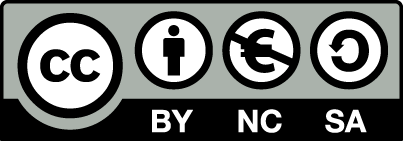 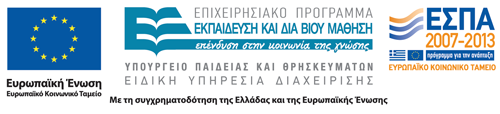 Σημειώματα
Σημείωμα Αναφοράς
Copyright Τεχνολογικό Εκπαιδευτικό Ίδρυμα Αθήνας, Βασιλική Ράϊκου 2014. Βασιλική Ράϊκου. «Αισθητική προσώπου Ι- Ε. Ενότητα 8: Διάγνωση δέρματος». Έκδοση: 1.0. Αθήνα 2014. Διαθέσιμο από τη δικτυακή διεύθυνση: ocp.teiath.gr.
Σημείωμα Αδειοδότησης
Το παρόν υλικό διατίθεται με τους όρους της άδειας χρήσης Creative Commons Αναφορά, Μη Εμπορική Χρήση Παρόμοια Διανομή 4.0 [1] ή μεταγενέστερη, Διεθνής Έκδοση.   Εξαιρούνται τα αυτοτελή έργα τρίτων π.χ. φωτογραφίες, διαγράμματα κ.λ.π., τα οποία εμπεριέχονται σε αυτό. Οι όροι χρήσης των έργων τρίτων επεξηγούνται στη διαφάνεια  «Επεξήγηση όρων χρήσης έργων τρίτων». 
Τα έργα για τα οποία έχει ζητηθεί άδεια  αναφέρονται στο «Σημείωμα  Χρήσης Έργων Τρίτων».
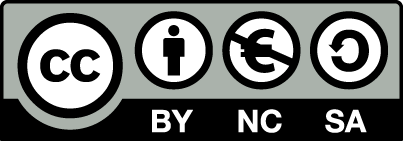 [1] http://creativecommons.org/licenses/by-nc-sa/4.0/ 
Ως Μη Εμπορική ορίζεται η χρήση:
που δεν περιλαμβάνει άμεσο ή έμμεσο οικονομικό όφελος από την χρήση του έργου, για το διανομέα του έργου και αδειοδόχο
που δεν περιλαμβάνει οικονομική συναλλαγή ως προϋπόθεση για τη χρήση ή πρόσβαση στο έργο
που δεν προσπορίζει στο διανομέα του έργου και αδειοδόχο έμμεσο οικονομικό όφελος (π.χ. διαφημίσεις) από την προβολή του έργου σε διαδικτυακό τόπο
Ο δικαιούχος μπορεί να παρέχει στον αδειοδόχο ξεχωριστή άδεια να χρησιμοποιεί το έργο για εμπορική χρήση, εφόσον αυτό του ζητηθεί.
Επεξήγηση όρων χρήσης έργων τρίτων
Δεν επιτρέπεται η επαναχρησιμοποίηση του έργου, παρά μόνο εάν ζητηθεί εκ νέου άδεια από το δημιουργό.
©
διαθέσιμο με άδεια CC-BY
Επιτρέπεται η επαναχρησιμοποίηση του έργου και η δημιουργία παραγώγων αυτού με απλή αναφορά του δημιουργού.
διαθέσιμο με άδεια CC-BY-SA
Επιτρέπεται η επαναχρησιμοποίηση του έργου με αναφορά του δημιουργού, και διάθεση του έργου ή του παράγωγου αυτού με την ίδια άδεια.
διαθέσιμο με άδεια CC-BY-ND
Επιτρέπεται η επαναχρησιμοποίηση του έργου με αναφορά του δημιουργού. 
Δεν επιτρέπεται η δημιουργία παραγώγων του έργου.
διαθέσιμο με άδεια CC-BY-NC
Επιτρέπεται η επαναχρησιμοποίηση του έργου με αναφορά του δημιουργού. 
Δεν επιτρέπεται η εμπορική χρήση του έργου.
Επιτρέπεται η επαναχρησιμοποίηση του έργου με αναφορά του δημιουργού.
και διάθεση του έργου ή του παράγωγου αυτού με την ίδια άδεια
Δεν επιτρέπεται η εμπορική χρήση του έργου.
διαθέσιμο με άδεια CC-BY-NC-SA
διαθέσιμο με άδεια CC-BY-NC-ND
Επιτρέπεται η επαναχρησιμοποίηση του έργου με αναφορά του δημιουργού.
Δεν επιτρέπεται η εμπορική χρήση του έργου και η δημιουργία παραγώγων του.
διαθέσιμο με άδεια 
CC0 Public Domain
Επιτρέπεται η επαναχρησιμοποίηση του έργου, η δημιουργία παραγώγων αυτού και η εμπορική του χρήση, χωρίς αναφορά του δημιουργού.
Επιτρέπεται η επαναχρησιμοποίηση του έργου, η δημιουργία παραγώγων αυτού και η εμπορική του χρήση, χωρίς αναφορά του δημιουργού.
διαθέσιμο ως κοινό κτήμα
χωρίς σήμανση
Συνήθως δεν επιτρέπεται η επαναχρησιμοποίηση του έργου.
Διατήρηση Σημειωμάτων
Οποιαδήποτε αναπαραγωγή ή διασκευή του υλικού θα πρέπει να συμπεριλαμβάνει:
το Σημείωμα Αναφοράς
το Σημείωμα Αδειοδότησης
τη δήλωση Διατήρησης Σημειωμάτων
το Σημείωμα Χρήσης Έργων Τρίτων (εφόσον υπάρχει)
μαζί με τους συνοδευόμενους υπερσυνδέσμους.
Χρηματοδότηση
Το παρόν εκπαιδευτικό υλικό έχει αναπτυχθεί στo πλαίσιo του εκπαιδευτικού έργου του διδάσκοντα.
Το έργο «Ανοικτά Ακαδημαϊκά Μαθήματα στο ΤΕΙ Αθήνας» έχει χρηματοδοτήσει μόνο την αναδιαμόρφωση του εκπαιδευτικού υλικού. 
Το έργο υλοποιείται στο πλαίσιο του Επιχειρησιακού Προγράμματος «Εκπαίδευση και Δια Βίου Μάθηση» και συγχρηματοδοτείται από την Ευρωπαϊκή Ένωση (Ευρωπαϊκό Κοινωνικό Ταμείο) και από εθνικούς πόρους.
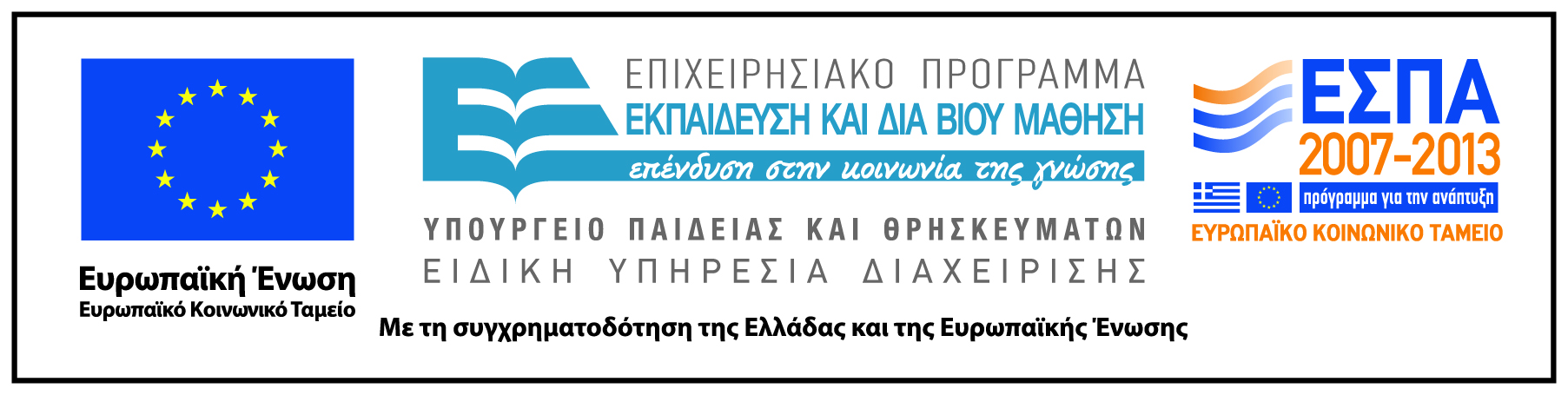